الأول
الفصل الدراسي
التفكير الناقد
المـــــــــــــــــــــــــــــــــــــــــادة
الأول الثانوي
الصف الدراسي
قوانين الفكر الأساسية (1)
موضوع الدرس
أ- نورة بنت جيلان حدادي
اسم المعلمة
أ- منى السحالي
لغة الأشارة
1
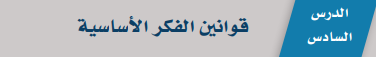 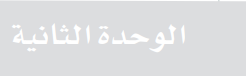 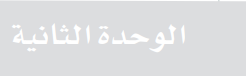 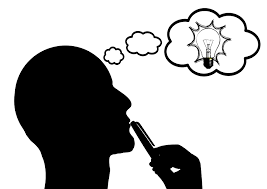 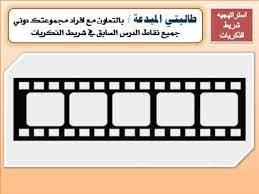 استذكار الدرس السابق
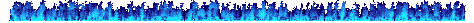 تطبيقات على التفكير المنطقي
مراحل التطبيق المنطقي
أهمية التفكير المنطقي
التفكير المنطقي
خصائص التفكير المنطقي
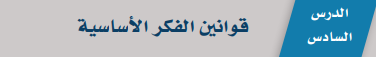 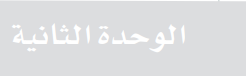 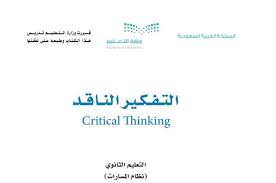 قوانين الفكر الأساسية (1)
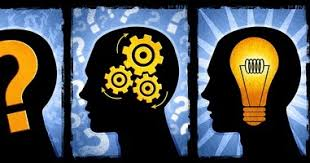 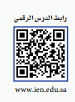 4
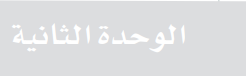 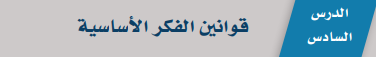 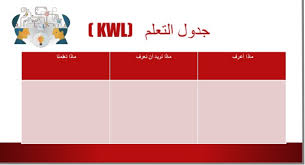 باستخدام استراتيجية جدول التعلم (KWL ) (اكتب ما أعرفــه عن قوانين الفكر الأساســية ما أريد أن أعرفه عن قوانين الفكر الأساسية )
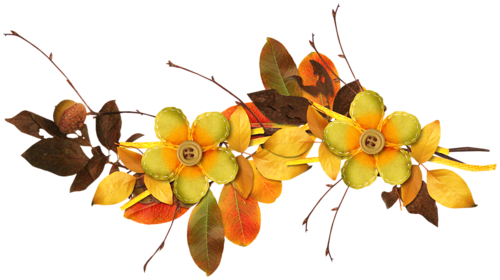 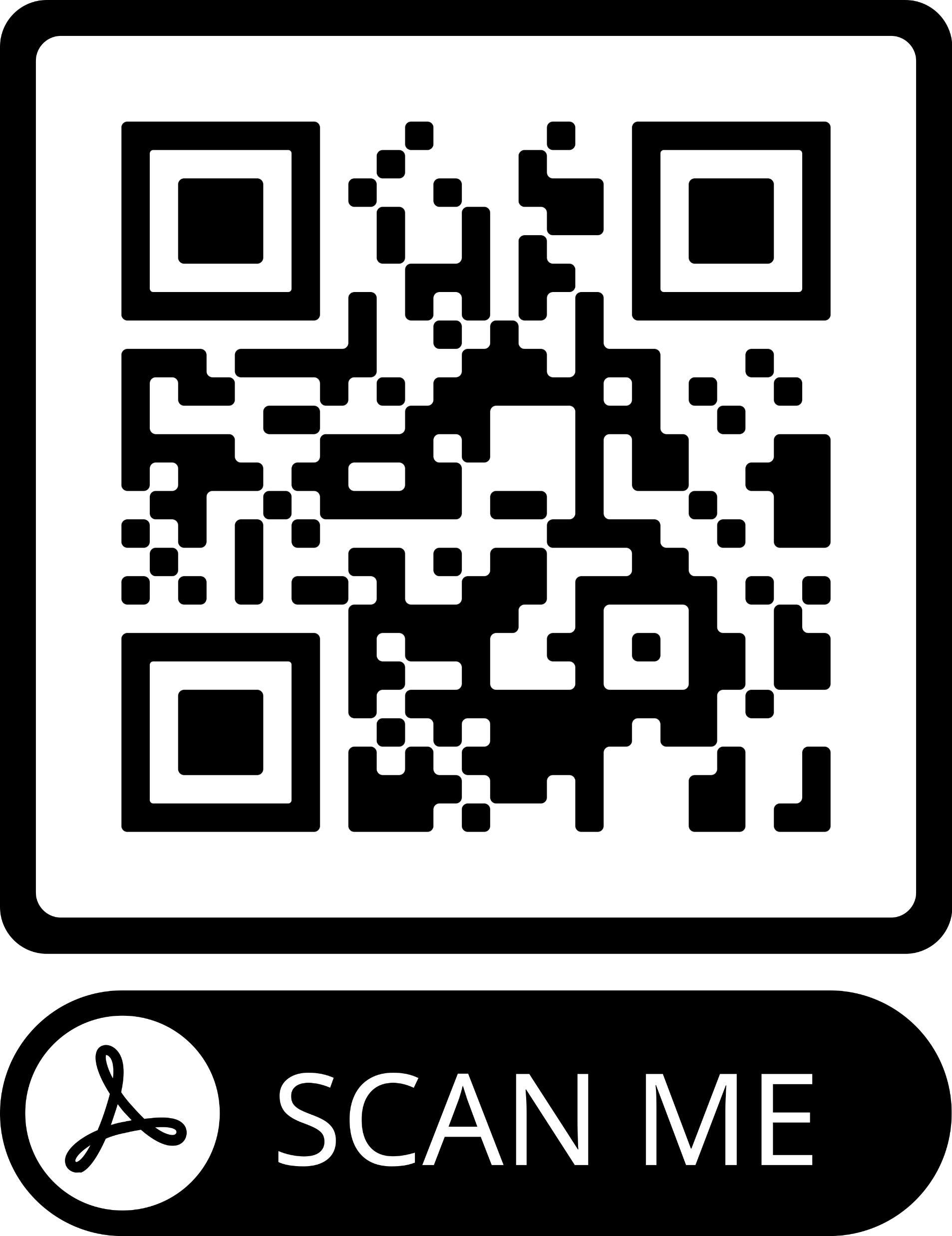 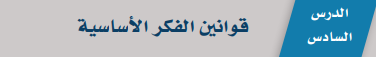 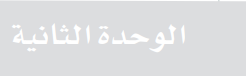 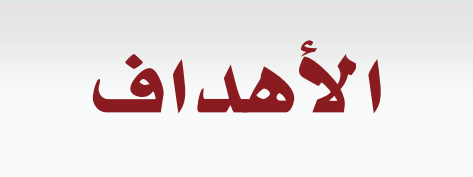 يتوقع في نهاية الدرس أن يكون الطالب قادرا على أن:
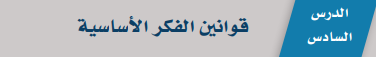 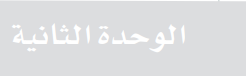 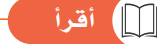 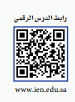 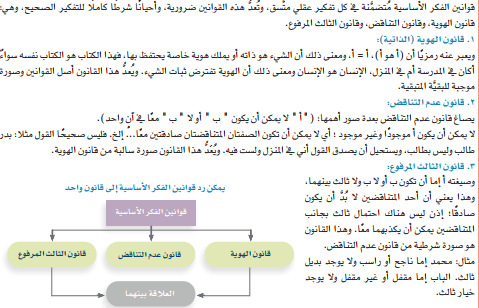 صفحة 174
7
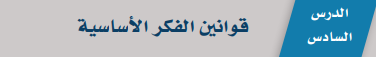 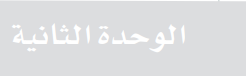 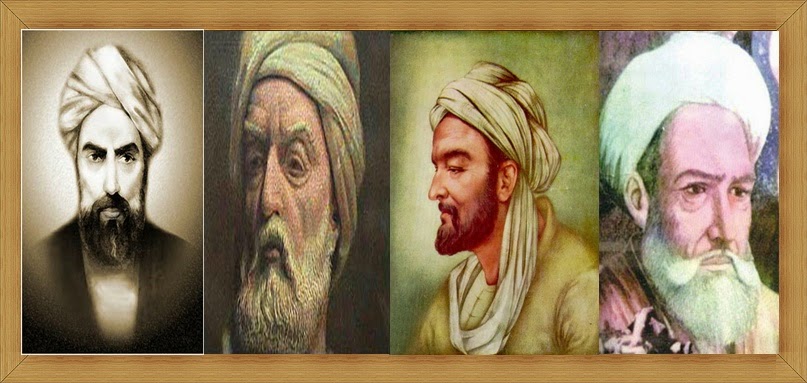 قانون المرفوع
قانون الهوية
ما قوانين الفكر الأساسية؟
قانون عدم التناقض
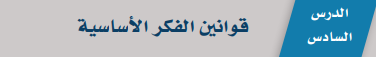 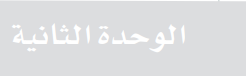 قارن بين قوانين الفكر من حيث التعريف والصورة المنطقية له والمثال عليه.
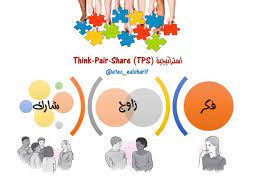 9
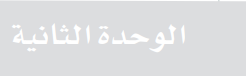 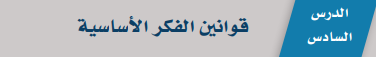 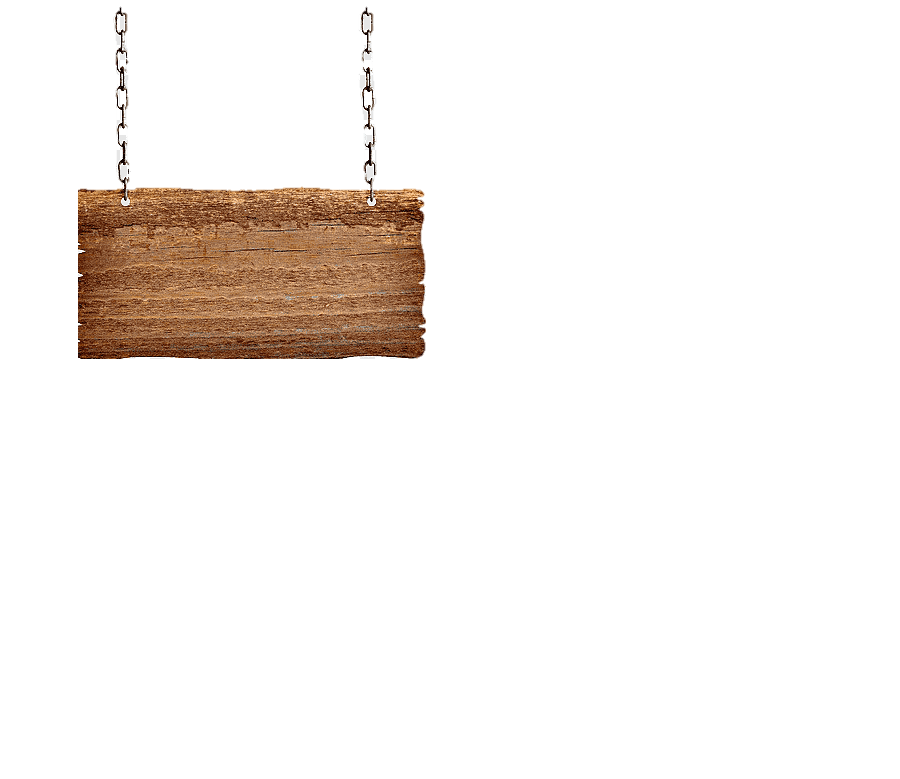 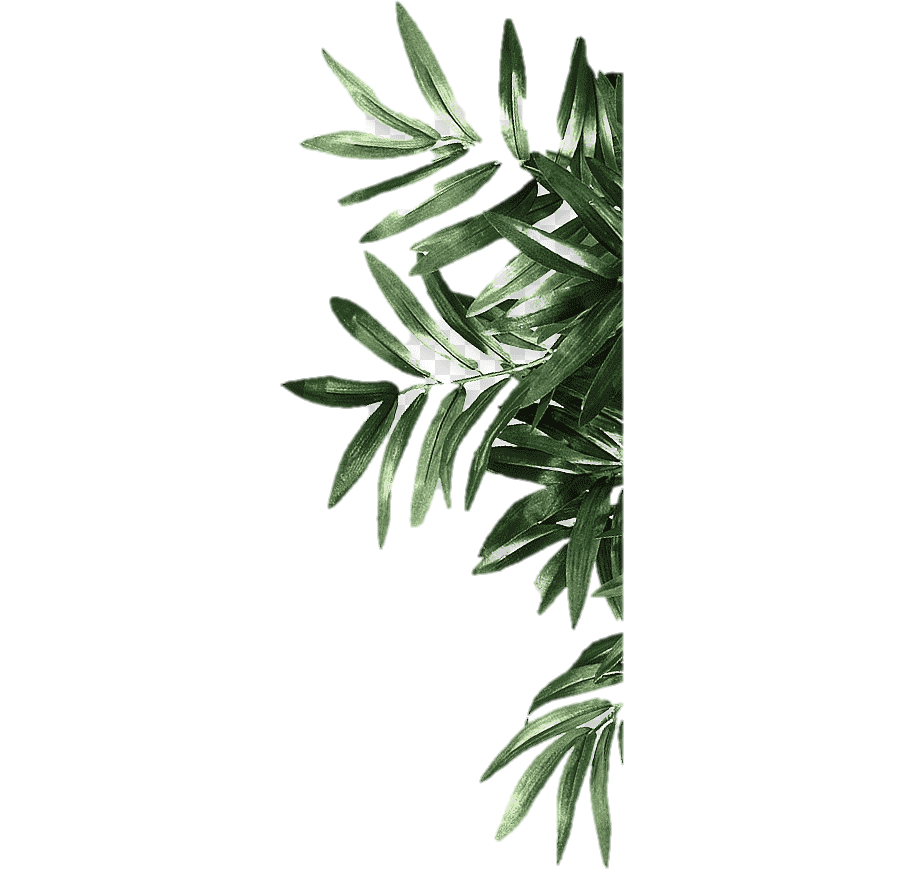 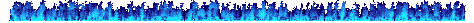 ما تعريف قانون الهوية ؟
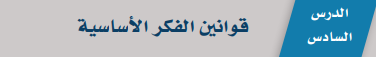 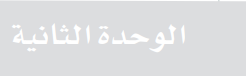 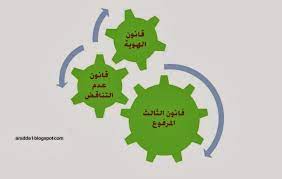 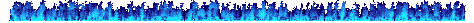 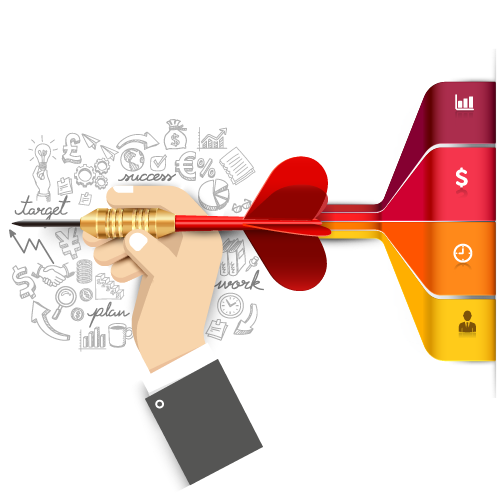 وهو يقرر أن الأشياء ثابتة لا تتغير , اي أن لكل شيء حقيقة جوهرية ثابتة مهما اختلفت صفاته العرضية , فالإنسان هو الإنسان , والحيوان هو الحيوان , وأنا هو أنا بصفاتي الذاتية الحقيقية مهما طرأ علي من تغير في جسمي أو لوني أو أفكاري أو أخلاقي أو في حالتي من سرور أو حزن وما شابه فالحقيقة واحدة مهما اختلفت صفاتها .
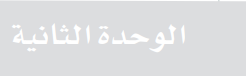 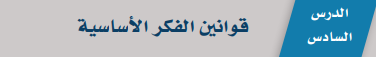 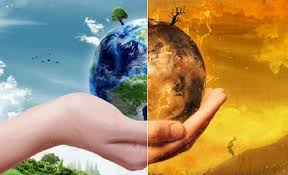 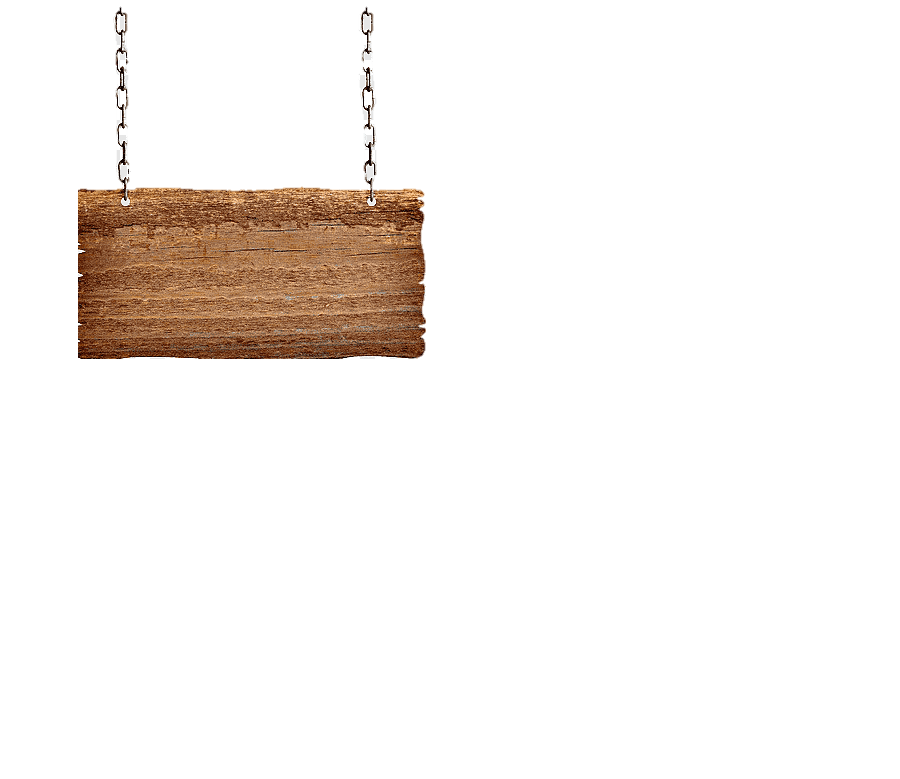 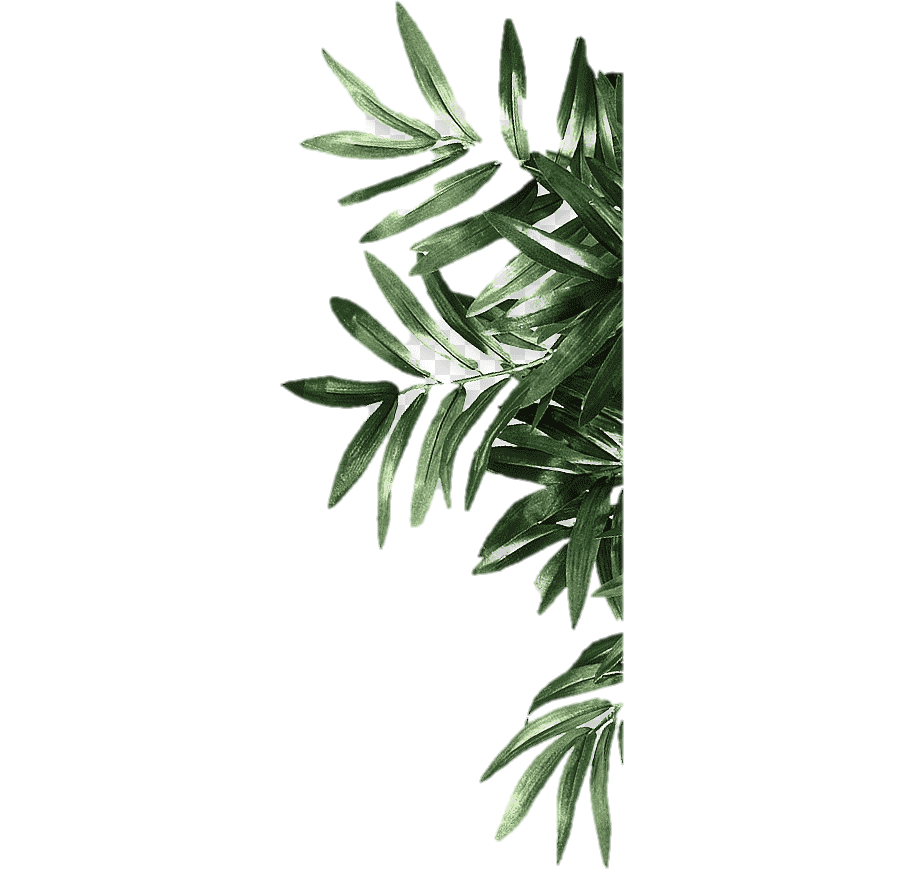 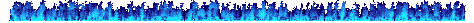 ما تعريف قانون عدم التناقض ؟
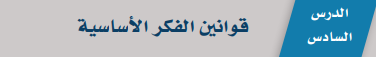 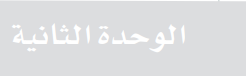 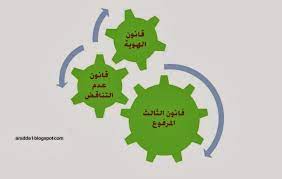 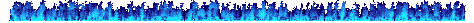 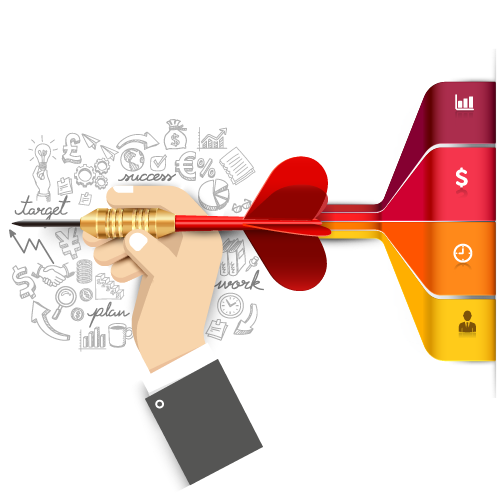 وينص على أن الشيء لا يمكن أن يتصف بصفة ونقيضها في آن واحد ومن جهة واحدة ويرمز له بالرمز " أ " لا يمكن أن يكون " ب " ولا " ب " في نفس الآن ومن جهة واحدة .
فلا يمكن أن نقول ان هذه الفكرة صحيحة وغير صحيحة مطلقا , أو أنني ماش وجالس كذلك .
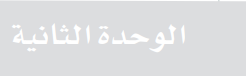 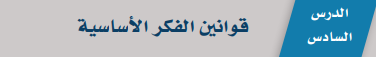 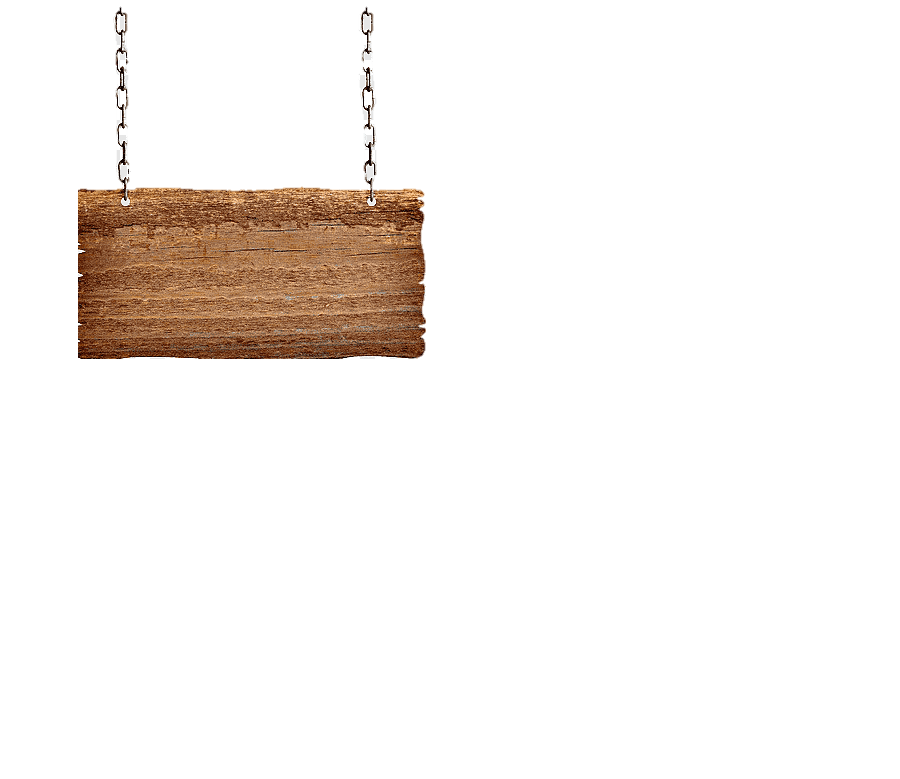 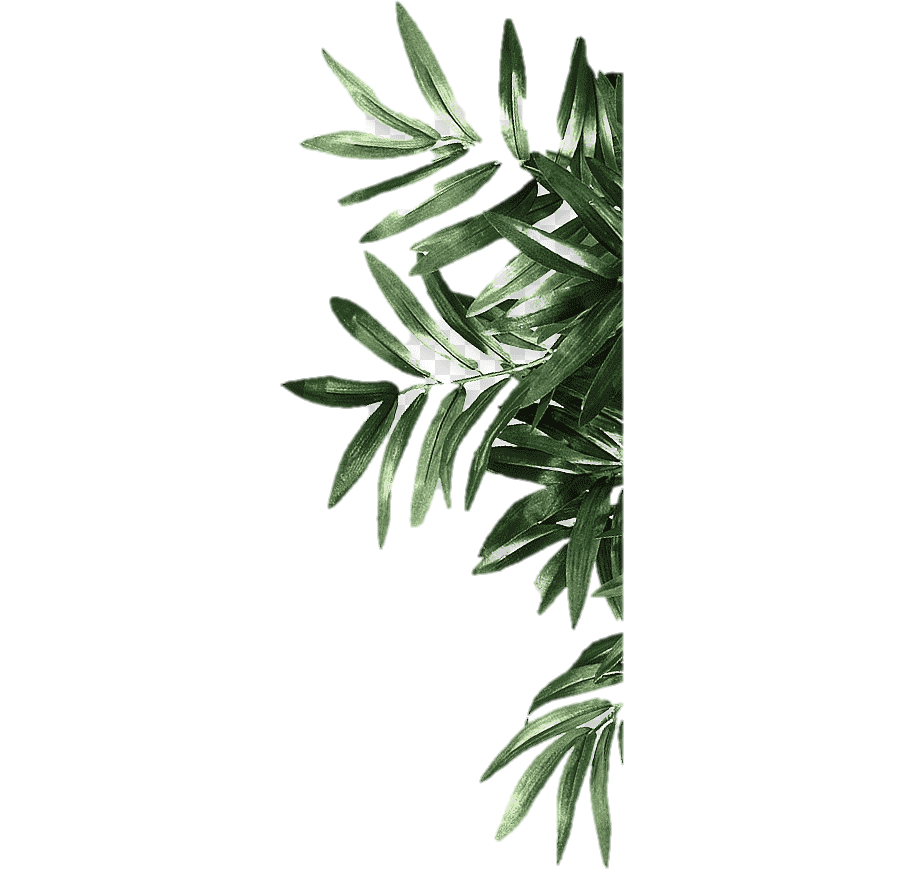 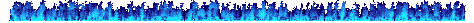 ما تعريف قانون الثالث مرفوع؟
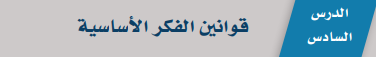 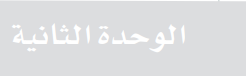 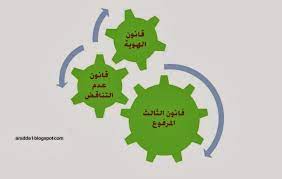 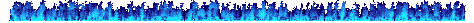 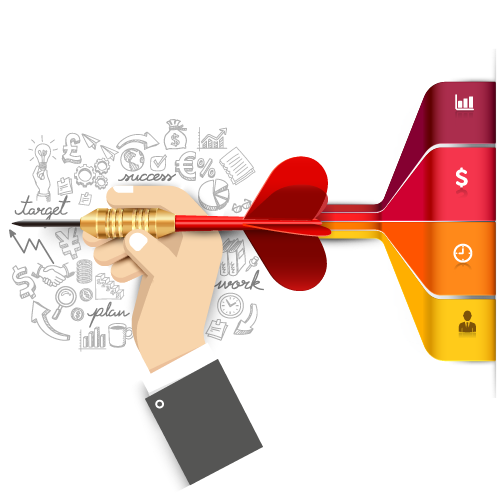 يقرر أن الشي إما أن يوصف بصفة أو نقيض الصفة ولا وسط ( ثالث ) بين النقيضين .
ويركز له بالرمز " أ " إما أن تكون " ب " أو لا " ب " ولا ثالث لهما .. فإما أن تكون مفكرا أو لا إذ لا وسط
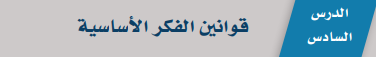 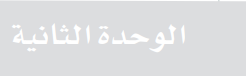 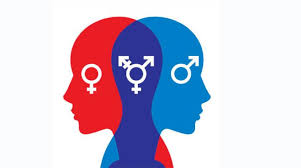 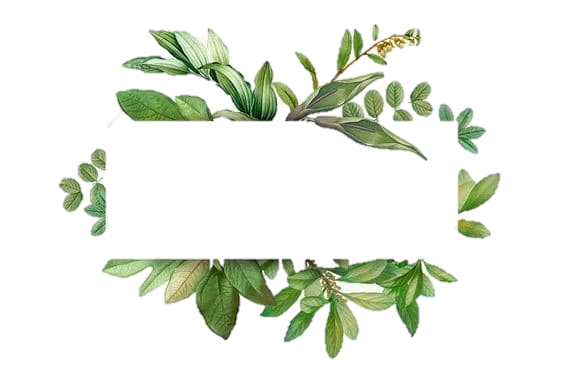 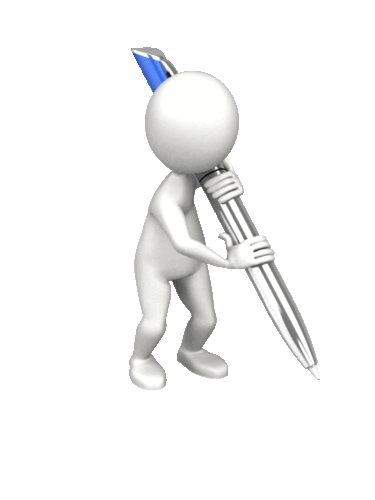 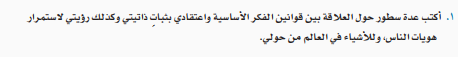 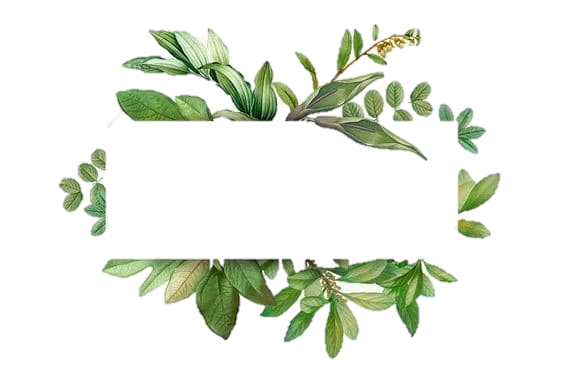 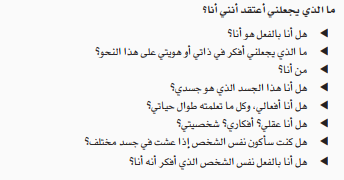 16
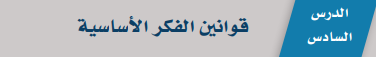 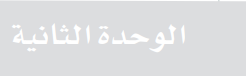 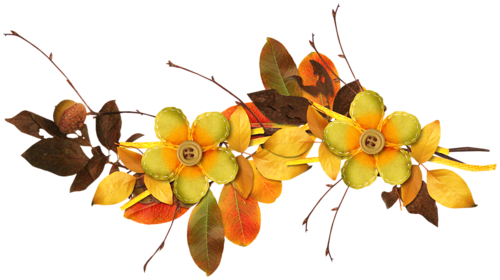 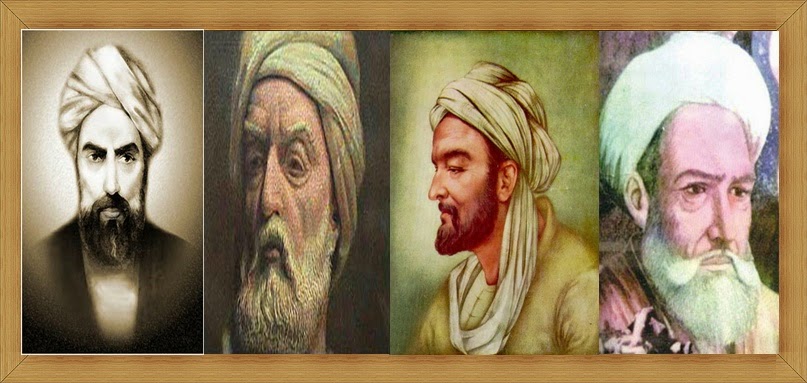 إن قوانين الفكر الأساســية متصلة، ومترابطة
فالقانون الأول يقرر أن الحقيقة هي هي، أما القانون الثاني فإنه يثبت الحقيقة من ناحية سلبية، ويقرر أن هذه الحقيقة لا يمكن أن تكون هي ولاهي في نفس الوقت. والقانون الثالث بمثابة الصيغة الشرطية للقانون الثاني فيقرر أن الحقيقة إما أن تكون هي وإما لا تكون كذلك ولا شــيء أ كثــر من هذا. ّ ذلك أنه إذا ســلمنا بــأن جوهر التفكير المنطقي هو الاستدلال. وسلمنا بأن الاستدلال مركب من قضايا مترابطة ترد في شكل مقد مات تترتب عنها نتائج،فإن الســؤال البديهي الذي يطرح هو: كيف يتم الربط؟وما هي وســائله؟ ومتى يكون ذلك الر ّ بط «منطقيا»؟ -يحتاج الاستدلال السليم منطقيا إلى قوانين وأدوات لبناء لعلاقة بين مكوناته. إن هذه القوانين التي لا يخلو منها خطاب إنســاني مهما كان بســيطا ل تكون معلنة بل هي ضمنية. ولذلك يســتخدمها كل إنسان دون وعي بها في أغلب الأحيان. وعلى هذه القوانين والمبادئ يتأسس كل حوار وكل سعي إلى القناع أو بلوغ الحقيقة
17
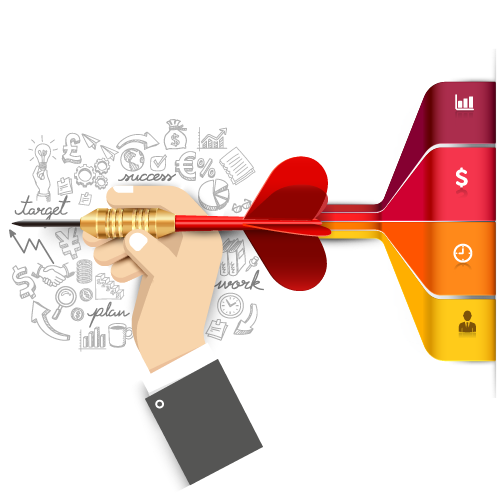 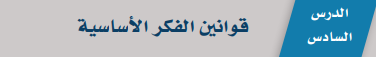 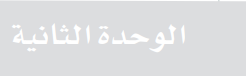 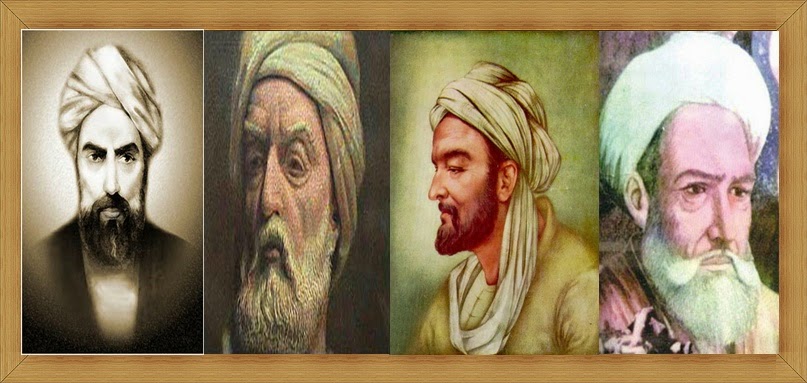 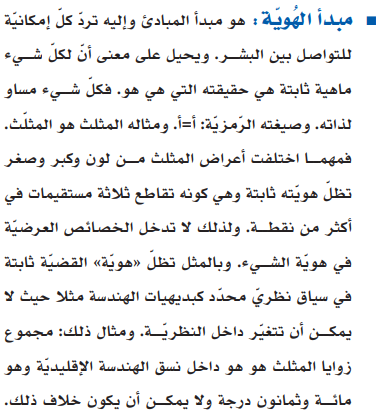 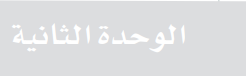 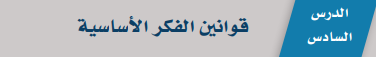 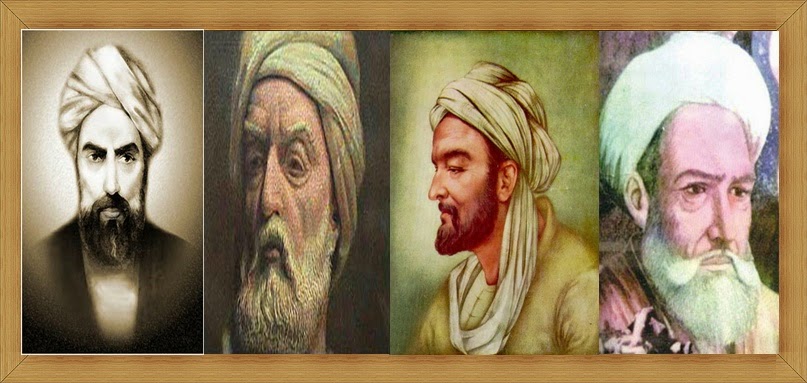 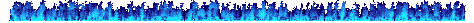 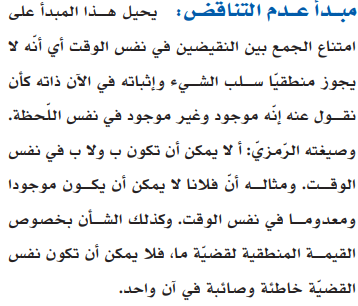 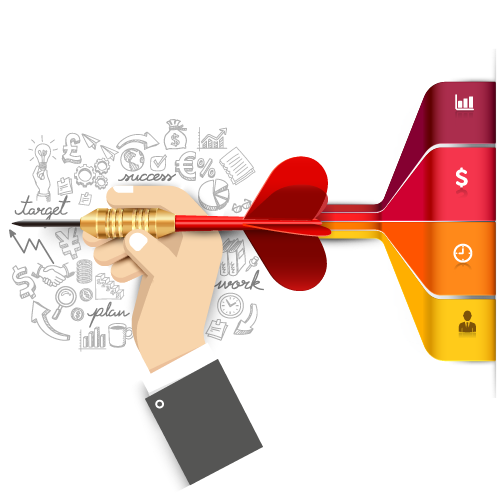 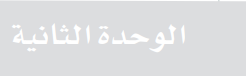 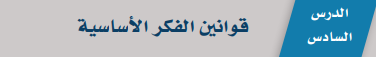 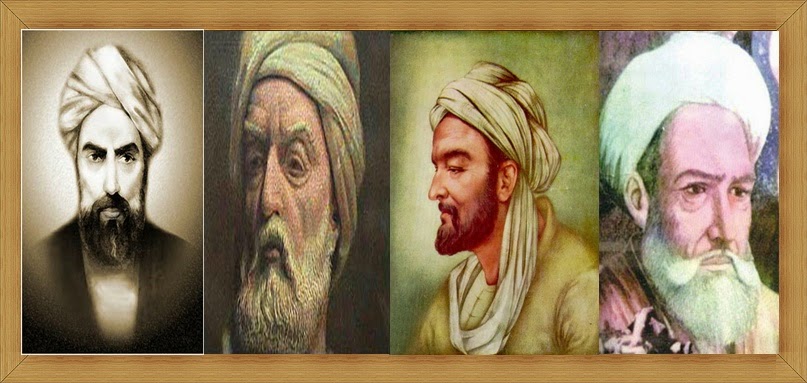 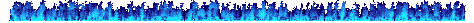 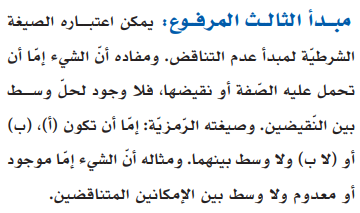 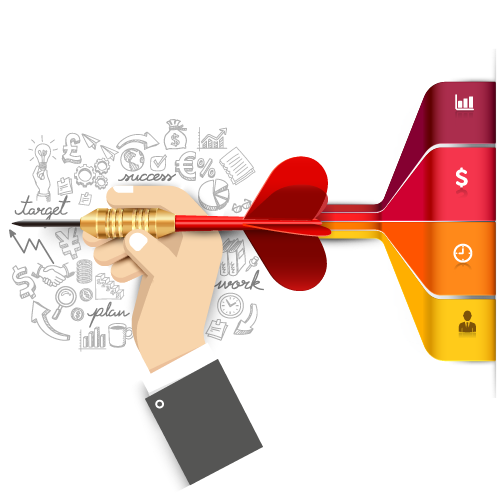 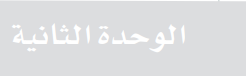 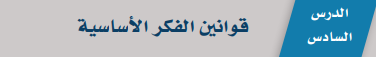 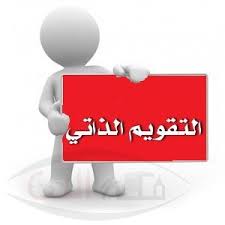 علل فساد التفكير في الأمثلة الآتية:أ. قيس هو ليلى

ب. أفلاطون *حي *و *لاحي* الآن 

ج. أفلاطون لا هو *حي* ولا هو* لاحي*
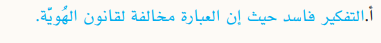 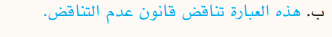 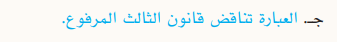 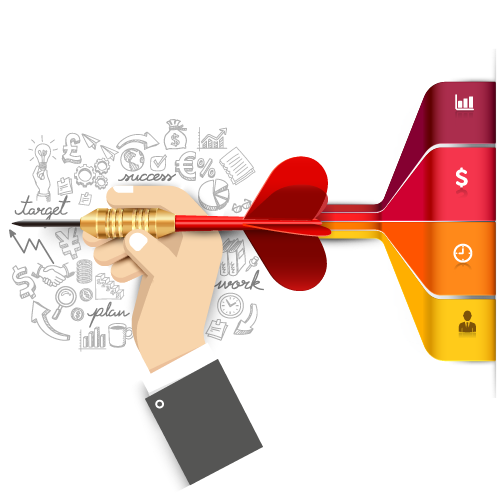 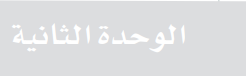 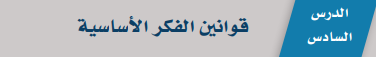 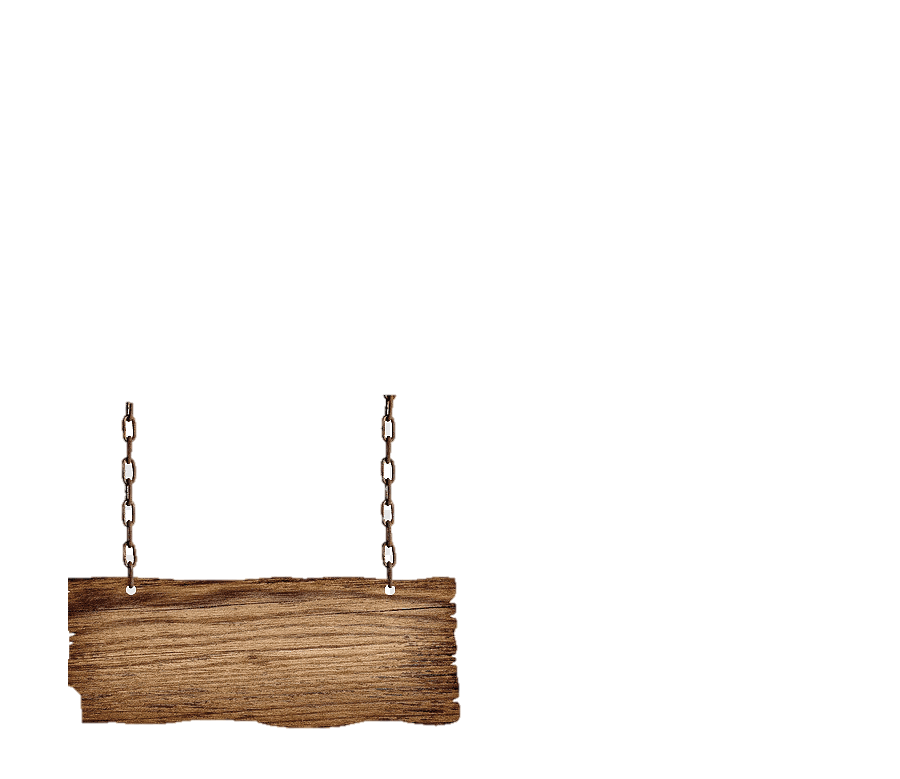 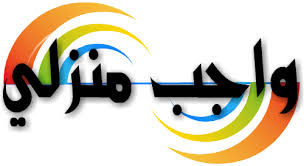 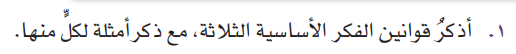 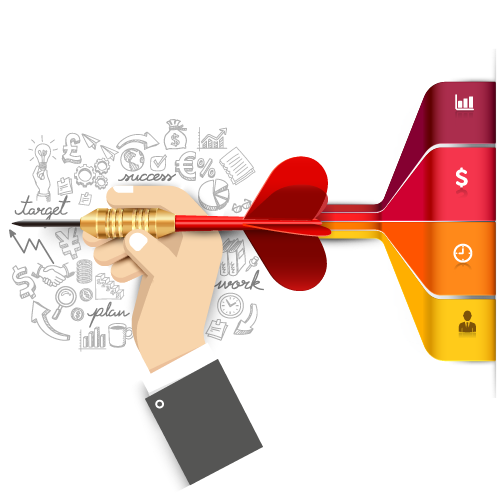 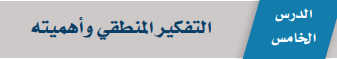 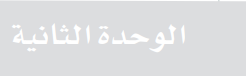 انتهى الدرس
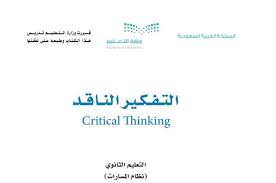